1.  Rail Bridges
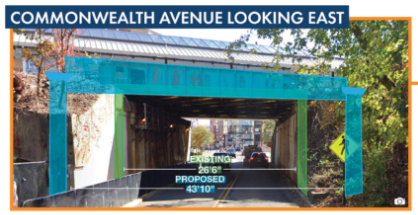 Status:

“60% Design”  complete 
City staff meeting with PELT regarding traffic impacts
Construction planned to start in 2024
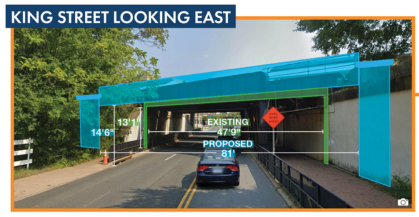 To stay informed:

At RosemontPELT Website, click on
 - King & Commonwealth Infrastructure Improvements
 - Alexandria Fourth Track Project
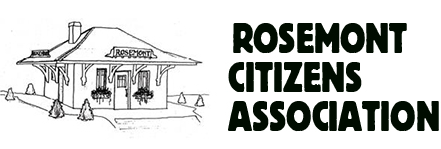 PELT Update – March 2024
2.  TING Installation
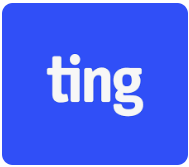 Status of Micro-trenching

Process Improvements
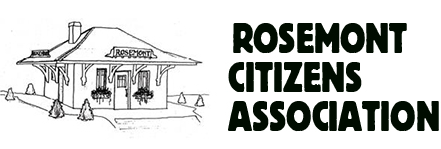 PELT Update – March 2024
3.  Flood Mitigation
Happening Now:

Culvert upgrade complete this month

Annual video inspection & cleaning

Sanitary sewer manholes & connector pipes 
      being renovated in East Rosemont
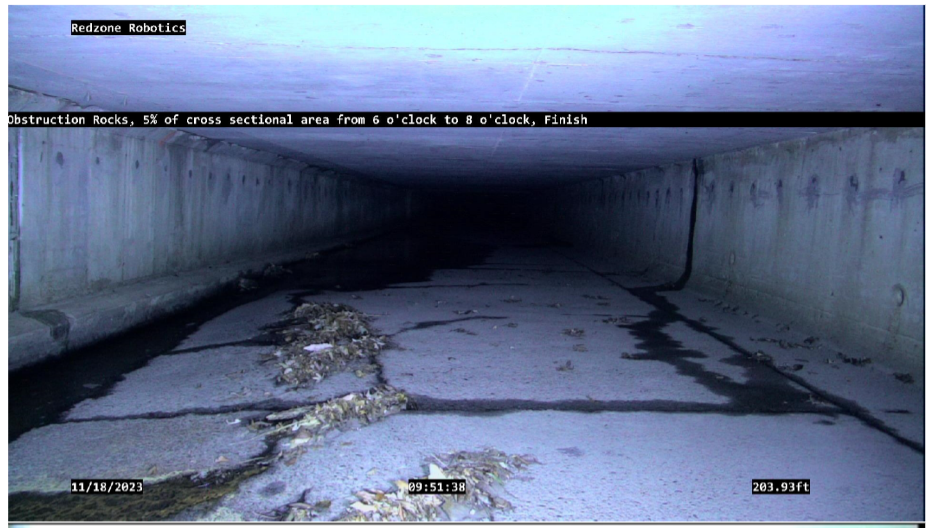 Future Plans:

May: PELT meeting with AlexRenew and T&ES on Commonwealth Interceptor Upgrade

Late summer: Public meeting on preliminary design of Hooff’s Run Culvert Bypass
Inside the Hooff’s Run Culvert – November  2023
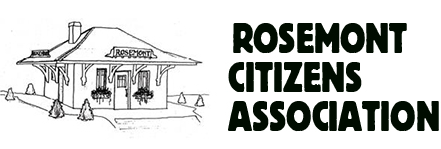 PELT Update – March 2024
4.  Potomac Yard Entertainment District – Traffic Study
Worst Case Scenario Modelled
7.5 million sq ft of Phase 1 fully built out
20,000 seat arena 100% filled
Rush Hour event
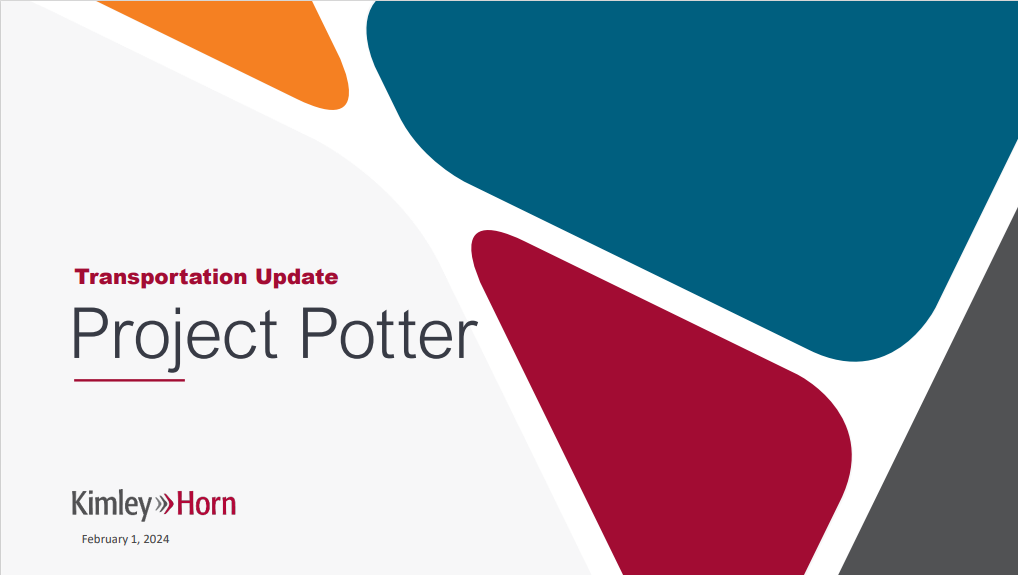 Modelling Assumptions
50% travel by Metro
2,500 on-site parking spaces, 3,600 in Crystal City, 5,000 within a few Metro stops
Same DC/Md/Va distribution as today
Traffic Study on RosemontPELT.com
Necessary Additional Metro/Road Investments 
$35-70 million for Metro (plus $3-7 million/year)
$65 -100 million involving Route 1
$35-45 million involving Glebe Rd
Impact of Arena according to Model & Assumptions(relative to 7.5M sq ft of Phase 1 fully built out but without arena)
1,700 additional cars/hour inbound
4,300 additional passengers/hour inbound on Metro 
Travel time by car roughly the same with or without arena
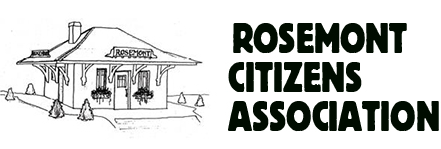 PELT Update – March 2024
4.  Potomac Yard Entertainment District  - Upcoming Event
Monday, March 25 at 7pm 
Alexandria Lyceum
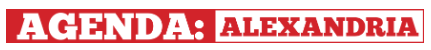 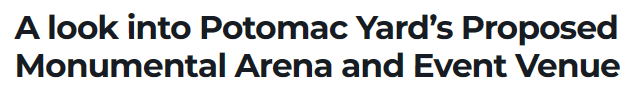 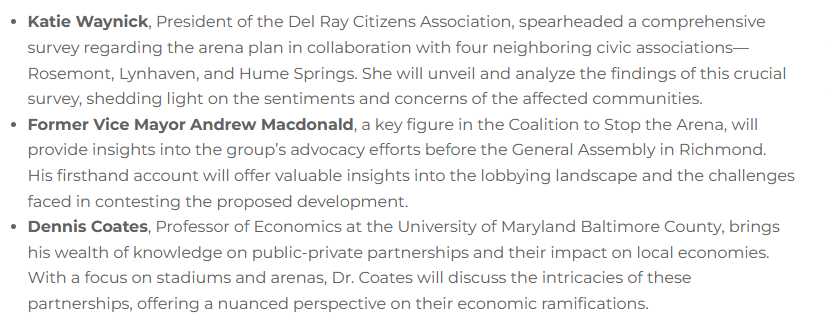 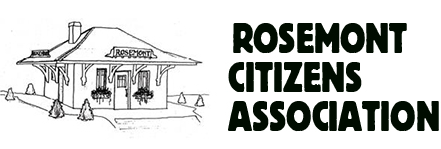 PELT Update – March 2024